Školní pedagogika LF2. seminář
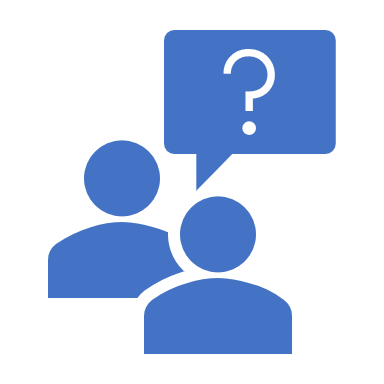 11. 10. 2021                                                                                           Hana Horká
ŠKOLA http://www.zsben.cz/labyrint/2015/06/IMG_2015061
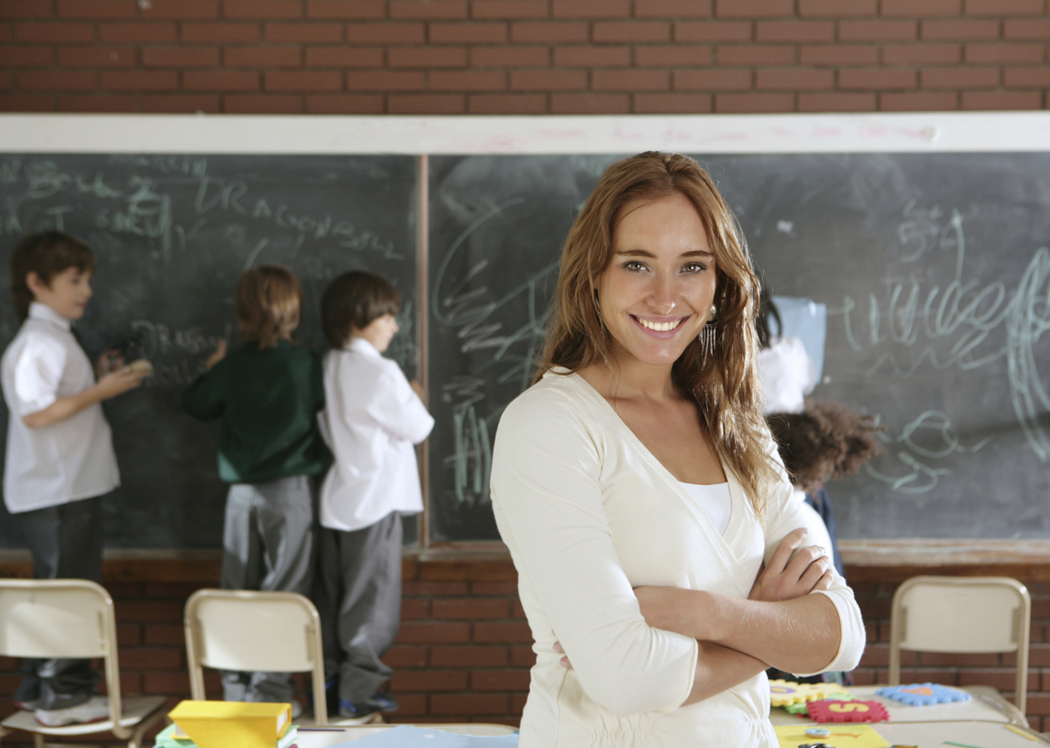 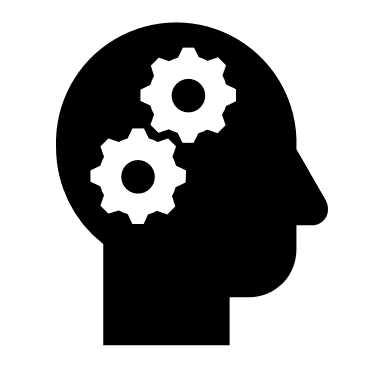 Proč škola existuje ve společnosti, jaký má smysl a vztah k potřebám společnosti, jaké má postavení mezi ostatními institucemi?
Váš názor na školu
Proč škola existuje ve společnosti, jaký má smysl a vztah k potřebám společnosti, jaké má postavení mezi ostatními institucemi?
Vychovává, vzdělává, …
vede žáka ke zvládání vzdělávacích požadavků, aktualizuje potenciality rozvoje žáků v projevech kognitivních, emocionálně prožitkových, morálně postojových; 
zařazuje do společenství; 
předává kulturní obsahy, dovednosti, symboly k existenci v určité kultuře. Je „správou“ kulturního dědictví a  zprostředkovává jej v systematizované podobě. 
   Instituce pro mezigenerační zprostředkování kultury.
Funkce školy
„...zdůvodňují její existenci ve společnosti, vyjadřují smysl činnosti školy a její vztah k potřebám společnosti, určují její postavení mezi ostatními institucemi“.  (Walterová 2009, s. 1 rkp.). 
Funkce: etická, ochranná, metodologicko-koordinační, socializační a personalizační, kvalifikační, integrační, selektivní (třídící), diagnostická, kulturační, ekologická, ekonomická a politická (Havlík, Koťa 2001, s. 97-103).  
Personalizační, socializační a enkulturační funkce = klíčové.
Personalizační úloha školy v rozvoji osobnosti žáka (Helus 2007):
Aktualizace potenciality rozvoje žáků, resp. potencialit učit se, tzn. zvládat vzdělávací požadavky, realizovat svou osobnost v projevech – kognitivních, emocionálně prožitkových, morálně postojových; 
autoregulace vlastního učení, svěřit žákovi zodpovědnost za vzdělávací úspěch do jeho vlastních rukou. 
projektování osobních vzdělávacích trajektorií.
Aby to učitel zvládal, je třeba, aby znal, co žák může:
Škola jako socializační instituce(Prokop 2005, s. 13)
Primární socializace dítěte - v rodině, 
Ve škole - tzv. sekundární socializace žáka - „zajištění přenosu kultury, ve stabilizaci kmenového a společenského řádu a ve vyznačení prahu, přes nějž dorůstající vstupují do společnosti jako její plnohodnotní členové“ (Fend 1974, s. 59).
Enkulturační funkce školy
Enkulturace - učení se kultuře, získávání kulturních obsahů, dovedností, symbolů a výrazových forem k existenci v určité kultuře (Fend 2006, s. 179): 
  Součást kultury - vědní, umělecké a jiné obory. 
  Škola jako unikátní instituce prezentuje obory v systematizované podobě. 
   1. Proces vrůstání člověka do kultury; 
   2. Člověk kulturu ovlivňuje či utváří.
Škola
v řeckém výrazu scholé znamená prázdeň, tj. volnost, příležitost či možnost věnovat se vlastnímu vzdělávání. 
„V intervalu ’nedělním’ se setkávají svobodní příslušníci obce se skutečným poznáváním sebe, světa, s příležitostí věnovat se záležitostem vyššího řádu, které jsou cestou k emancipaci z ’aischolia’, povrchního zaujetí a zaneprázdněnosti všednostmi a denním shonem“ (Walterová 2004, s. 18-22).
Vznik školy, resp. výuky organizované ve školních třídách - přibližně před 5 tisíci lety, na území Mezopotámie a Egypta (Treml 2000, s. 111). 
Klíčový - objev písma (psaní poměrně komplikovanou dovedností a nebylo snadné se ji běžně naučit, začalo se jí cíleně vyučovat. 
Organizovaná výuka psaní v instituci zvané škola byla účinná, učitelé začali ve školách postupně žákům zprostředkovávat i další dovednosti a vědomosti. 
Škola jako jedna z nejúspěšnějších institucí kulturních dějin (rozšiřování lidského vědění a životně důležitá potřeba jeho zprostředkování budoucím generacím).
Působení společenských sil a instancí na školu – původně filozofie (resp. věda), pak do područí církve, později státu a dnes hospodářství .
Školy do vzdělávacího systému – souboru všech škol, školských zařízení a jiných vzdělávacích institucí. 
Má ustálenou strukturu, regulované fungování a vztah s jinými systémy společnosti: školská soustava, mimoškolní vzdělávací instituce (kurzy, školení), kulturní a osvětové instituce (knihovny, muzea), někdy i působení masových médií.
Ke zlepšení srovnatelnosti údajů v oblasti vzdělávání - Mezinárodní standardní klasifikaci vzdělávání ISCED (1997).
0 – preprimární vzdělávání
1 – primární vzdělávání
2 – nižší sekundární vzdělávání
3 – vyšší sekundární vzdělávání
4 – postsekundární (neterciární) vzdělávání 
5 – první stupeň terciárního vzdělávání
6 – druhý stupeň terciárního vzdělávání
Od směrů vzdělávání ke kurikulárnímu dokumentu základního vzdělávání – k cílům vzdělávání
…aby si žáci:
osvojili potřebné strategie učení a na jejich základě byli motivováni k celoživotnímu učení, 
se učili tvořivě myslet a řešit přiměřené problémy, 
účinně komunikovat a spolupracovat, 
chránit své fyzické i duševní zdraví, vytvořené hodnoty a životní prostředí, 
být ohleduplní a tolerantní k jiným lidem, k odlišným kulturním a duchovním hodnotám, 
poznávat své schopnosti a reálné možnosti a uplatňovat je spolu s osvojenými vědomostmi a dovednostmi při rozhodování o své další životní dráze a svém profesním uplatnění“ (Školský zákon č. 561/2004 Sb., s. 26). 
pomáhat žákům orientovat se v digitálním prostředí a vést je k bezpečnému, sebejistému, kritickému a tvořivému využívání digitálních technologií při práci, při učení, ve volném čase i při zapojování do společnosti a občanského života
Literatura
Fend (2006). Fend, H. Neue Theorie der Schule. Einführung in das Verstehen von Bildungssystemen.
Wiesbaden: Verlag für Sozialwissenschaften, 2006.
Havlík, R., Koťa, J. (2002). Sociologie výchovy a školy. Praha: Portál, 
Helus, Z. (2007). Kurikulum jako činitel žákovy personalizace. In Maňák, J., Janík, T. (ed.). Absolvent základní školy. Brno: MU, 2007, s. 10–19.
Prokop, J. (2005). Škola a společnost v kritických teoriích druhé poloviny 20. století. Praha: Karolinum, Walterová, E. a kol. (2004). Úloha školy v rozvoji vzdělanosti. Brno: Paido.
Walterová, E. (2009). Funkce školy a školního vzdělávání v soudobé společnosti. In PRŮCHA, J. (ed.)
Pedagogická encyklopedie. Praha: Portál.
 Zákon ze dne 24. září 2004 o předškolním, základním, středním, vyšším odborném a jiném vzdělávání (školský zákon).
Rámcové vzdělávací programy pro základní a střední školy.
Přehled základních témat
1. 	Úvod do problematiky – škola, výchova, vzdělávání, vzdělání. Požadavky k ukončení předmětu.
2.	Práce učitele s kurikulem – vzdělávací standardy, RVP, ŠVP, tematické plány, učebnice, ontodidaktická transformace.
3. 	Příprava učitele na výuku – cíle výuky, motivace žáků, Bloomova taxonomie, učební úlohy, psychodidaktická transformace.
4. 	Realizace výuky – výukové metody, organizační formy výuky, didaktické prostředky a média, kvalita výuky.
5. 	Výuka jako interaktivní proces – interakce mezi učitelem a žáky/žákem, interakce mezi žáky, kognitivní transformace, podpůrné učební klima, reflexe výuky, alterace.
6.	Hodnocení žáků – funkce hodnocení, typy a možnosti hodnocení žáků, úskalí hodnocení, význam sebehodnocení.
Děkuji za pozornost
Přeji Vám hodně úspěchů a pocit, že je to pro Vás osobně přínosné.